Knowledge Sharing Opportunities: Conferences LIVING PLANET 2019
WGISS#46 Meeting, 
DLR Oberpfaffenhofen, Germany
22nd  October 2018,
LIVING PLANET 2019 CONFERENCE
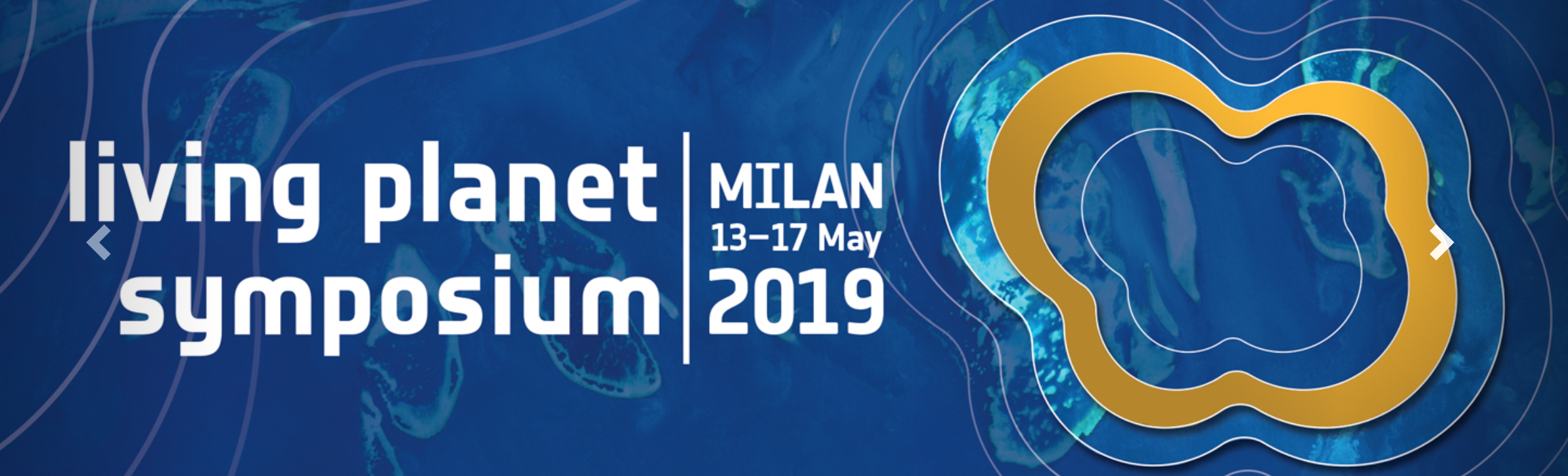 LIVING PLANET 2019 CONFERENCE - Objectives
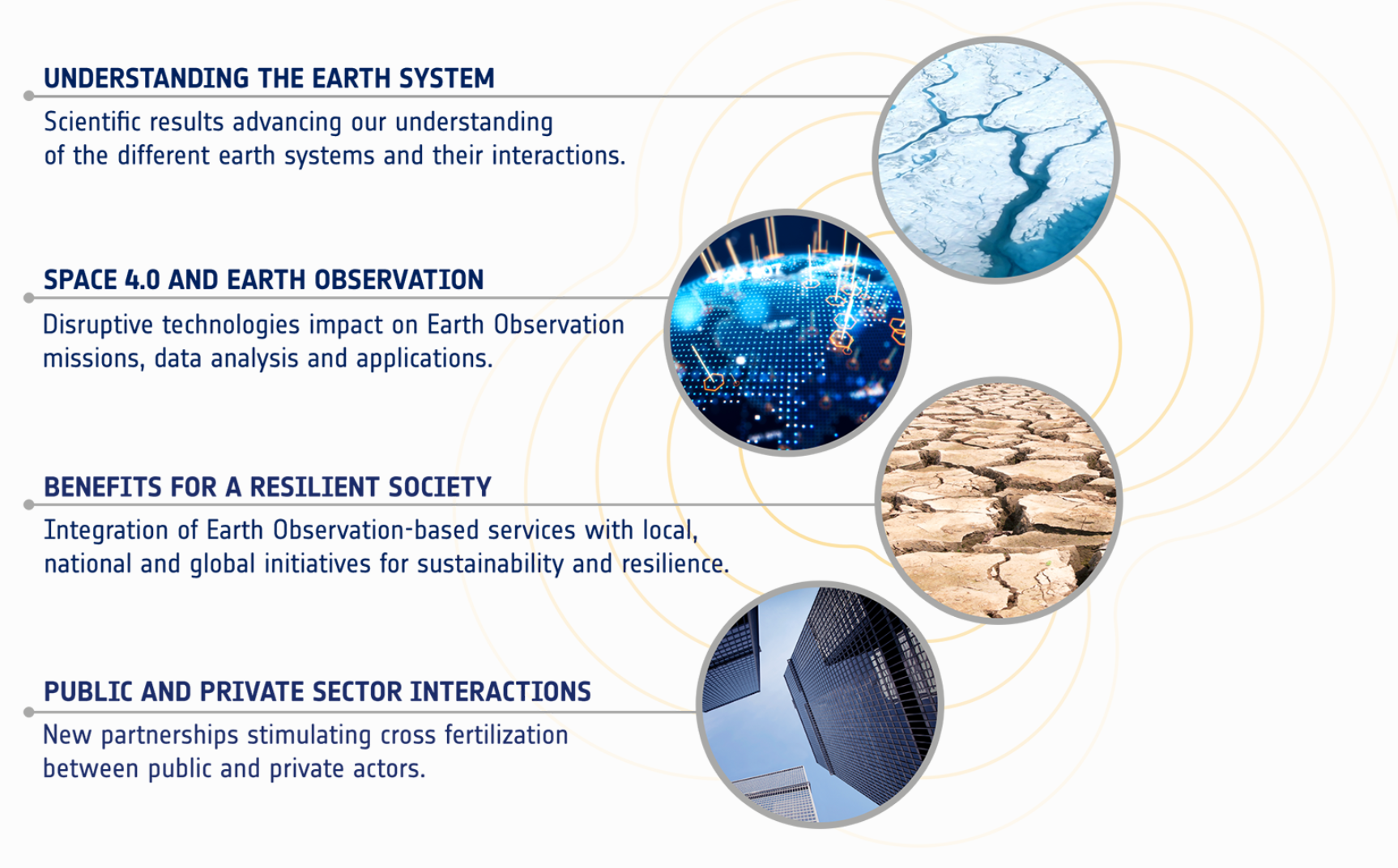 LIVING PLANET 2019 CONFERENCE - Themes
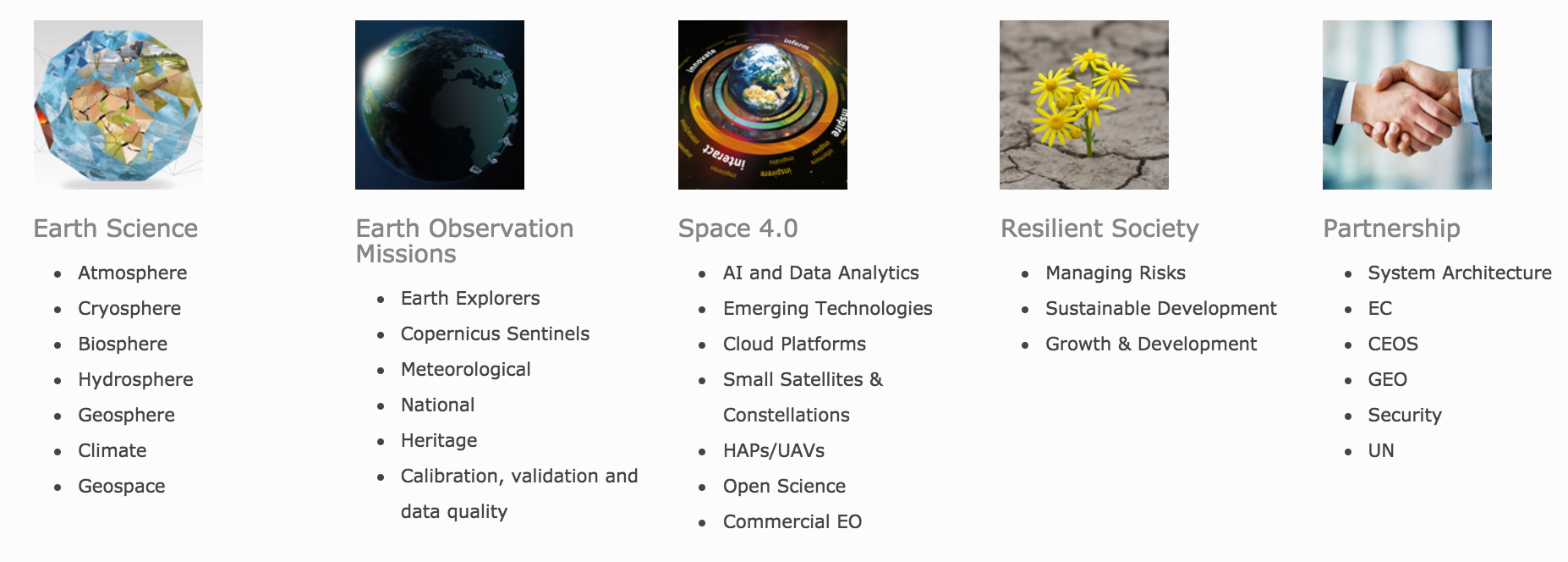 SESSIONS OVERVIEW: https://az659834.vo.msecnd.net/eventsairwesteuprod/production-nikal-public/30a5b66e0d3a40dfa6aa5d6038f3bb47
LIVING PLANET 2019 CONFERENCE – Dates & Deadlines
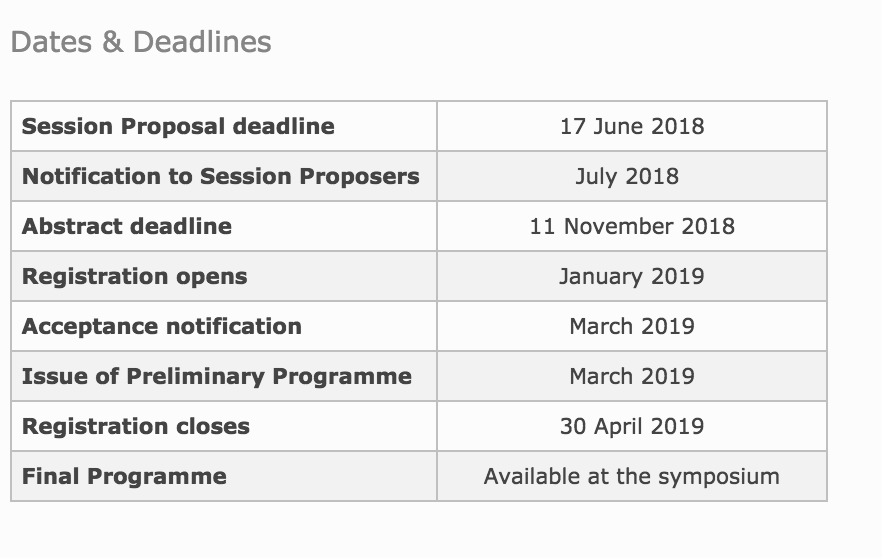 SESSIONS OVERVIEW: https://az659834.vo.msecnd.net/eventsairwesteuprod/production-nikal-public/30a5b66e0d3a40dfa6aa5d6038f3bb47
Thank You !!